Climate and Green Plan Town Hall Toolkit
Climate Pillar
The Four Pillars
[Speaker Notes: Suggested Speaking Points:

The proposed Manitoba Climate and Green Plan sets out four main pillars as its integrated focus.]
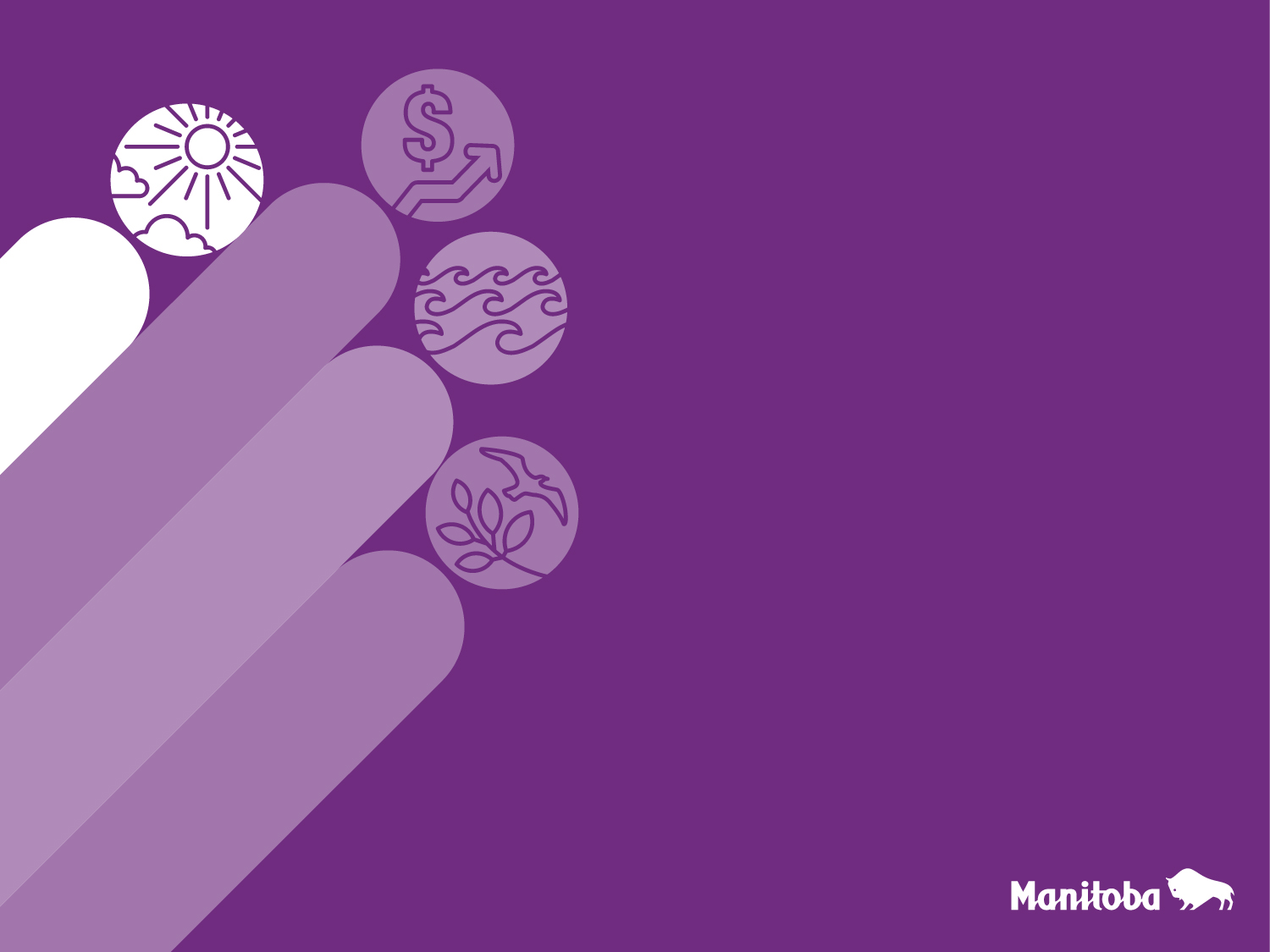 CLIMATE
[Speaker Notes: Suggested Speaking Points:

More carbon dioxide in the atmosphere is projected to lead to more instances of intense storms and flooding, eroding shorelines, extreme heat and droughts, destructive wildfires, melting permafrost and winter roads, stress to infrastructure, changes to lakes and waterways, and challenges and opportunities to agriculture in Manitoba.  

The climate pillar’s mission is to reduce carbon emissions, invest in clean energy and ensure Manitoba adapts to future climate change impacts.]
Keystones
Clean Energy
Carbon Pricing
Sector Emissions Reductions
Adaptation
[Speaker Notes: Suggested Speaking Points:

Each pillar of the Climate and Green Plan is associated with four keystones that identify the priority areas for action. The four keystones supporting the climate pillar are: clean energy, carbon pricing, sector emissions reductions, and adaptation.

Together, these four keystones make up the main areas of activity for the climate pillar. New actions can be added to each keystone to keep the whole plan dynamic and forward looking.]
Clean Energy
[Speaker Notes: Suggested Speaking Points:

Cleaner, more efficient energy use can help Manitobans lower their carbon emissions and lead to real cost savings and a healthier environment. By looking for opportunities to build upon our skills and ingenuity, we can generate new jobs for Manitobans and innovative technologies to market around the world. 

Manitoba is considering the following actions to support the clean energy keystone:

Manitoba’s Clean Energy Advantage
Manitoba has one of the cleanest electricity grids in the world with over 99 percent of our electricity generated with zero-emissions renewable energy. We can help reduce fossil fuels use and cut global emissions by working with governments to expand interconnected electricity grids.

Efficiency Manitoba
Manitoba will create a new energy-saving demand-side management agency known as Efficiency Manitoba to help households and businesses reduce energy consumption and save money.

Green Heating
Despite long-term energy savings, the upfront investment required for green heat systems can prevent households and businesses from adopting them. Manitoba could explore programming and financing ideas to support households and businesses in green heating options.

Electrification of Winnipeg Transit
Manitoba has been a pioneer in electric bus technology. The current demonstration of four battery-electric buses with Winnipeg Transit is the most advanced electric bus projects in Canada. An opportunity exists to build on this early success by increasing the implementation of electric buses.

Community Energy Planning
Community Energy Plans (CEPs) are tools that can support municipalities’ efforts to better understand their local energy use and costs, as well as consider future growth needs, identify opportunities to conserve and improve energy efficiency, reduce greenhouse gas emissions in the community, and help drive local economic development. Manitoba could expand Community Energy Plans from the current pilot project with Dauphin and the Pas.

Off-Grid Communities
The Manitoba government is working with Manitoba Hydro, federal government, private sector, and First Nations to explore options to replace diesel generators with clean renewable energy in off-grid communities.]
Clean Energy Discussion Questions
What are your thoughts on the actions being considered to support the clean energy keystone?

What actions are you the most/least interested in? Why?

What other actions should be considered?
Carbon Pricing
[Speaker Notes: Suggested Speaking Points:

One of the most effective and efficient ways to encourage families, businesses, and governments to reduce emissions from carbon-based fuels is to put a price on it. Carbon pricing assigns an economic value to carbon pollution, creating an incentive to produce less of it. It encourages free market forces to drive innovation and alternatives towards low-carbon solutions.

The Manitoba government has committed to introducing carbon pricing to help tackle climate change. But any carbon pricing mechanism must be based on Manitoba’s unique environmental and economic realities, not one imposed by the federal government.

The Manitoba government is proposing the following carbon pricing design:

Carbon Pricing Design
A direct carbon levy rather than a cap-and-trade system. A separate output-based pricing system will be developed for large industrial emitters.

Carbon Pricing Cap
Introducing a flat $25 per tonne carbon price

Carbon Pricing Relief
Manitoba will provide relief to farmers in order to ensure Manitoba’s agriculture community remains globally competitive

Carbon Revenue
The carbon levy is estimated to generate approximately $260 million in new carbon revenue

Carbon Revenue Recycling Principles
Three principles for carbon revenue recycling will be, one, all revenue collected will go to Manitoba priorities; two, all revenue collected and distributed will be accounted for and disclosed in an annual report for Manitobans to see; and three, all of the revenue collected will first and foremost go to reducing the carbon levy impact to low and medium income households.

Carbon Revenue Recycling Options
The Manitoba government is considering the following options to use the new carbon revenue for: providing relief to households to offset the costs of the carbon levy; using the carbon revenue to safeguard business competitiveness and invest in green projects and clean technologies that create jobs and support low-carbon growth; and focusing carbon revenue on building green, climate-resilient infrastructure that helps protect communities against extreme weather events.]
Carbon Pricing Discussion Questions
What are your thoughts on Manitoba’s proposed carbon pricing system?
What would you change? 
Are these the right revenue recycling principles?
Where should carbon revenues be focused?
Manitoba’s GHG Emissions
[Speaker Notes: Suggested Speaking Points:

In 2015, Manitoba produced a total of 20.8 megatonnes of GHG emissions.

Manitoba’s largest emitting sector is transportation, representing 39% of total provincial emissions. The second largest emitting sector is agriculture, representing 32% of total provincial emissions. These two sectors combined contribute to 71% of total provincial emissions. The remainder of emissions in Manitoba is divided among stationary combustion (mainly to heat buildings), waste, industrial processes and product use, and fugitive sources.]
Sector Emissions Reductions
[Speaker Notes: Suggested Speaking Points:

Carbon pricing is central to Manitoba’s climate pillar, but it can only take us so far. Carbon pricing coverage and cost per tonne would have to be set much higher than what is currently being discussed nationally in order to drive the level of emissions reductions required to meet international climate commitments. 

In order to drive more emissions reductions, Manitoba is proposing to introduce additional climate actions that target emissions reductions in specific sectors.

Manitoba is considering the following actions to support the sector emissions reductions keystone:

Transportation
Increasing the use of clean biofuels
Encouraging the adoption of electric vehicles
Encouraging innovation in the trucking industry
Investing in active and public transit to make it more convenient for Manitobans

Waste
Exploring options to reduce the amount of organic waste going into landfills
Pursuing measures to mitigate methane emissions and enhance methane gas capture at landfills
Enhancing diversion of non-organic waste from landfills, especially appliances containing ozone depleting substances

Agriculture
Introducing a made-in-Manitoba ecological goods and services program called GROW (Growing Outcomes for Watersheds), based on the Alternative Land Use Services (ALUS) model
Supporting farming beneficial management practices that provide climate change adaptation and mitigation benefits to agricultural operations
Expanding the adoption of new precision farming technologies that improve efficiency of fertilizers and farming patterns 
Supporting research and commercialization of technologies for the use of natural fibres for biocomposite applications]
Sector Emissions Reductions
[Speaker Notes: Buildings
Phasing out Manitoba’s last remaining coal-fired generating station ahead of schedule sometime in 2018
Working with federal, provincial, and territorial counterparts to modernize and harmonize building codes and standards that improve the energy efficiency of new residential and commercial buildings

Government
Putting government operations on path to carbon-neutrality

Carbon Offsets
In partnership with other jurisdictions, exploring ways to develop a carbon offset program involving agriculture, forests and wetlands]
Sector Emissions Reductions Discussion Questions
What are your thoughts on the actions being considered to support the sector emissions reductions keystone?

What actions are you the most/least interested in? Why?

What other actions should be considered?
Adaptation
[Speaker Notes: Suggested Speaking Points:

Climate change poses real and potentially significant challenges to our environment, economy and the social fabric of our communities. Many regions across Canada have experienced extreme weather events such as flooding, drought, blizzards, hurricanes, tornadoes heat waves and wildfires. These extreme weather events are becoming more common and more severe. The expectation is that this will continue into the future.

Manitoba is considering the following actions to support the adaptation keystone:

Climate Knowledge
Supporting the Prairie Climate Centre as it provides governments, businesses, non-government organizations and sectors with reliable climate data and information
Establishing a Sustainable Agricultural Centre to build capacity for agriculture-related climate change research that supports agricultural production, decreased emissions of greenhouse gases, enhanced sequestration of carbon in soil and greater resiliency to extreme weather
Incorporating Indigenous knowledge into the Climate and Green Plan, particularly as it relates to impacts on nature and the continuation of sustainable traditional hunting, fishing and other food gathering activities 

Sustainable & Climate Ready Communities.
Developing disaster risk assessments to help plan and prepare for climate-related risks
Designing our homes, communities and cities to be more resilient to a changing climate

Sustainable Agriculture
Using satellites, drones, and tractor sensors to gain access to better data for on-farm management input costs and crop yields]
Adaptation Discussion Questions
How can we best prepare communities for future climate impacts?

What resources would help you as an individual prepare for future climate impacts?

What are you currently doing to prepare for future climate impacts?
Keystones
Are the four keystones the right priority areas for action under the climate pillar? 
Do you have any other suggestions?
Clean Energy
Carbon Pricing
Sector Emissions Reductions
Clean Energy
Carbon Pricing
Adaptation
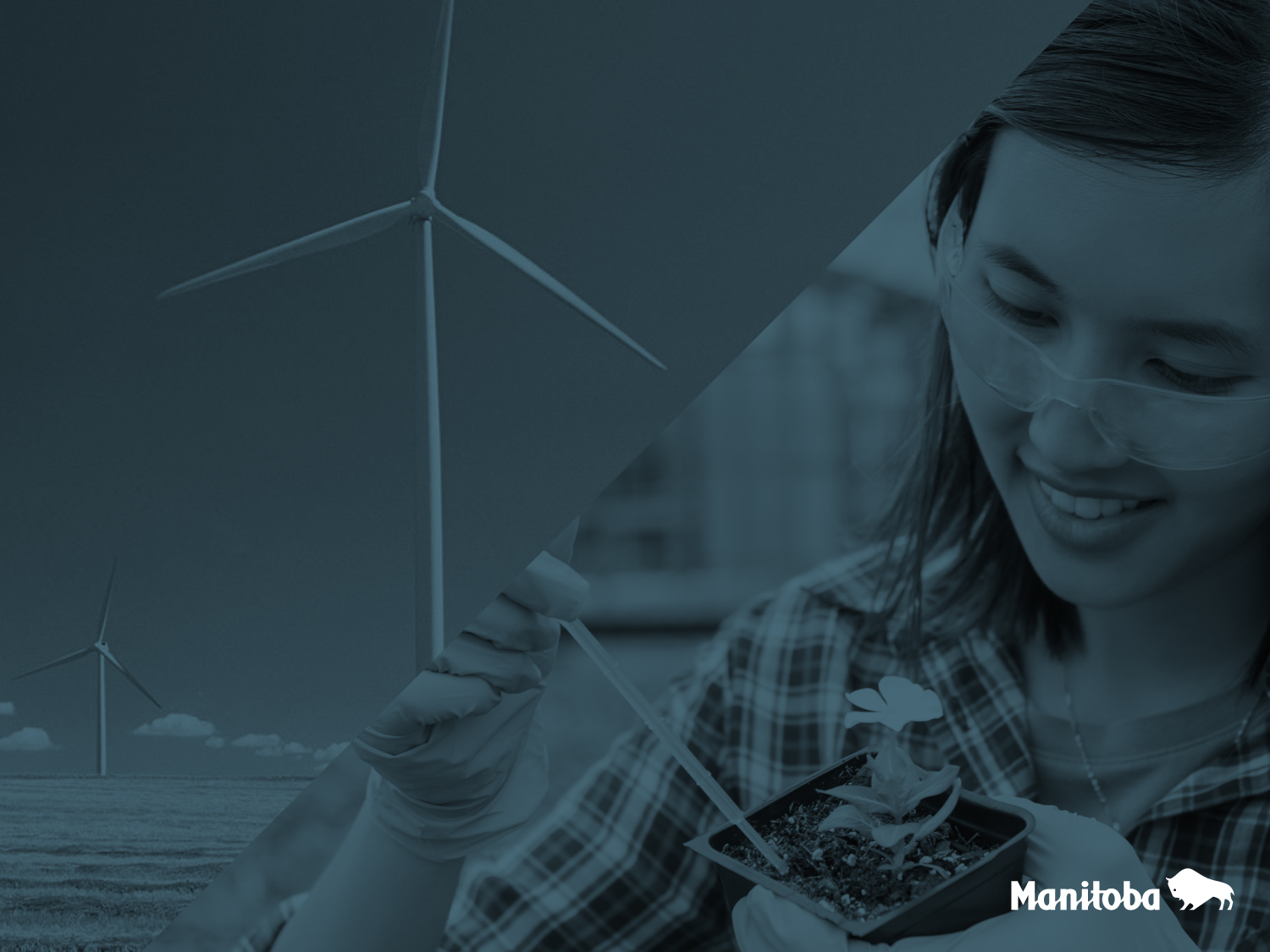